”Det här BORDE ju gå att lösa på ett smidigare sätt”  Arbetsblad för att hjälpa dig att tänka nytt kring frustrationsmoment i arbetsvardagen
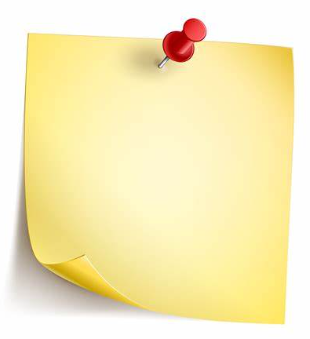 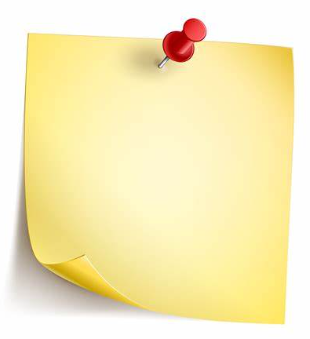 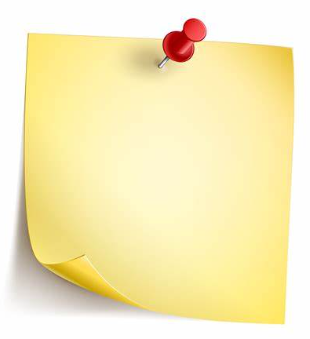 3. Jag tar med mig denna briljanta idé till…
1. Jag blir så frustrerad på att…det tar galet mycket tid!
2. Det borde funka såhär, att det bara sa ”tjoff” och så…
Modell framtagen av Skellefteå kommun i dialog med Micke Kring, RISE.